Qualcosa da ricordare…
Puntatori a una variabile
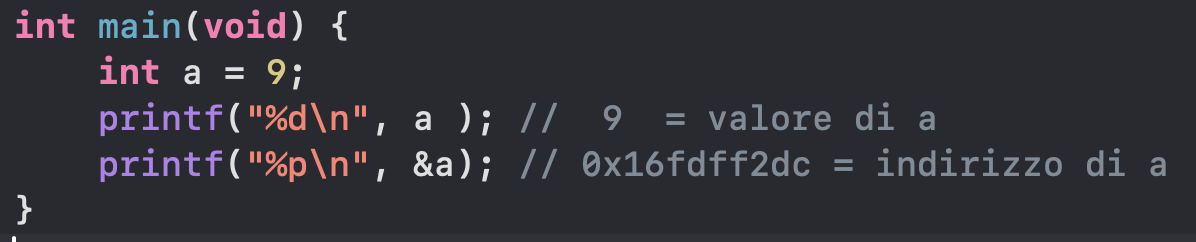 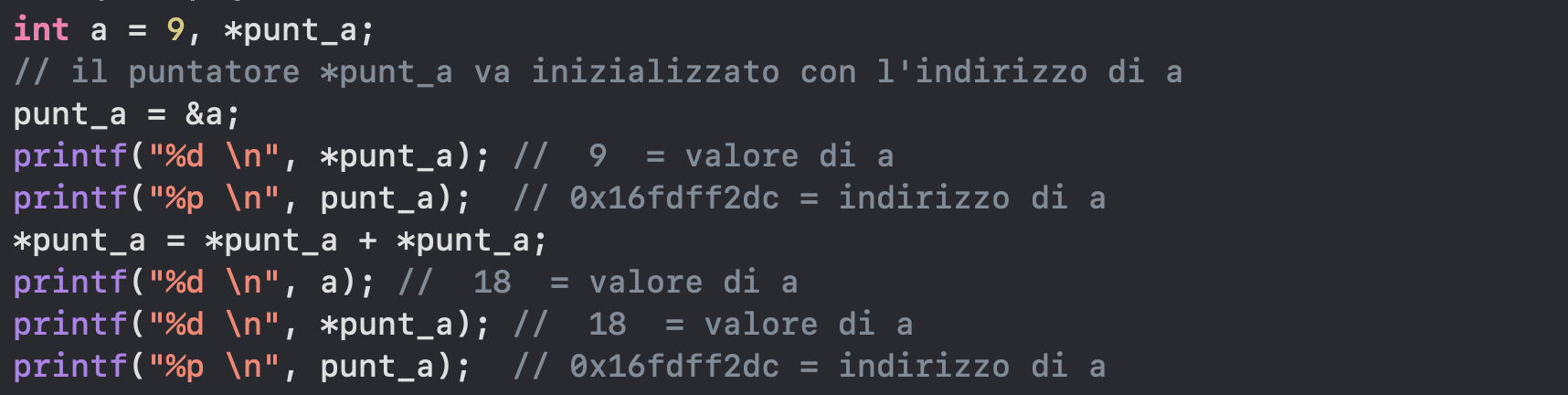 Puntatori a un array
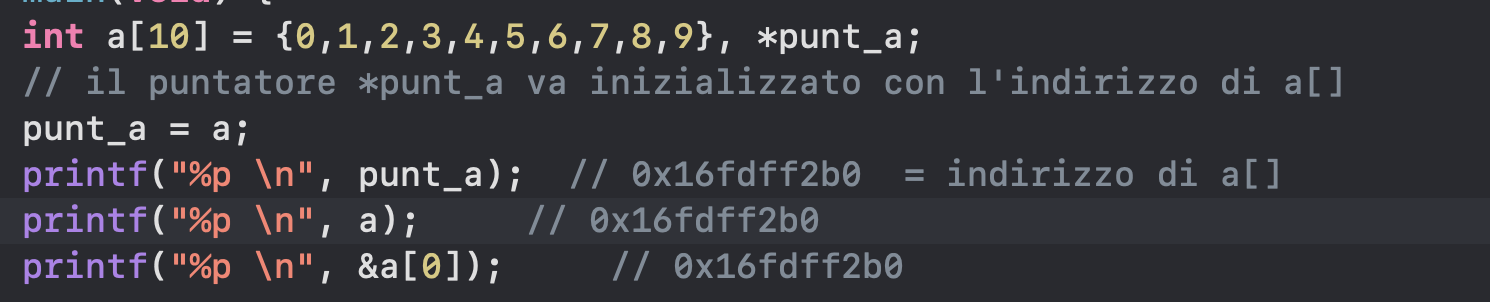 Passiamo un puntatore ad un array a una funzione.
Esercizi sugli array
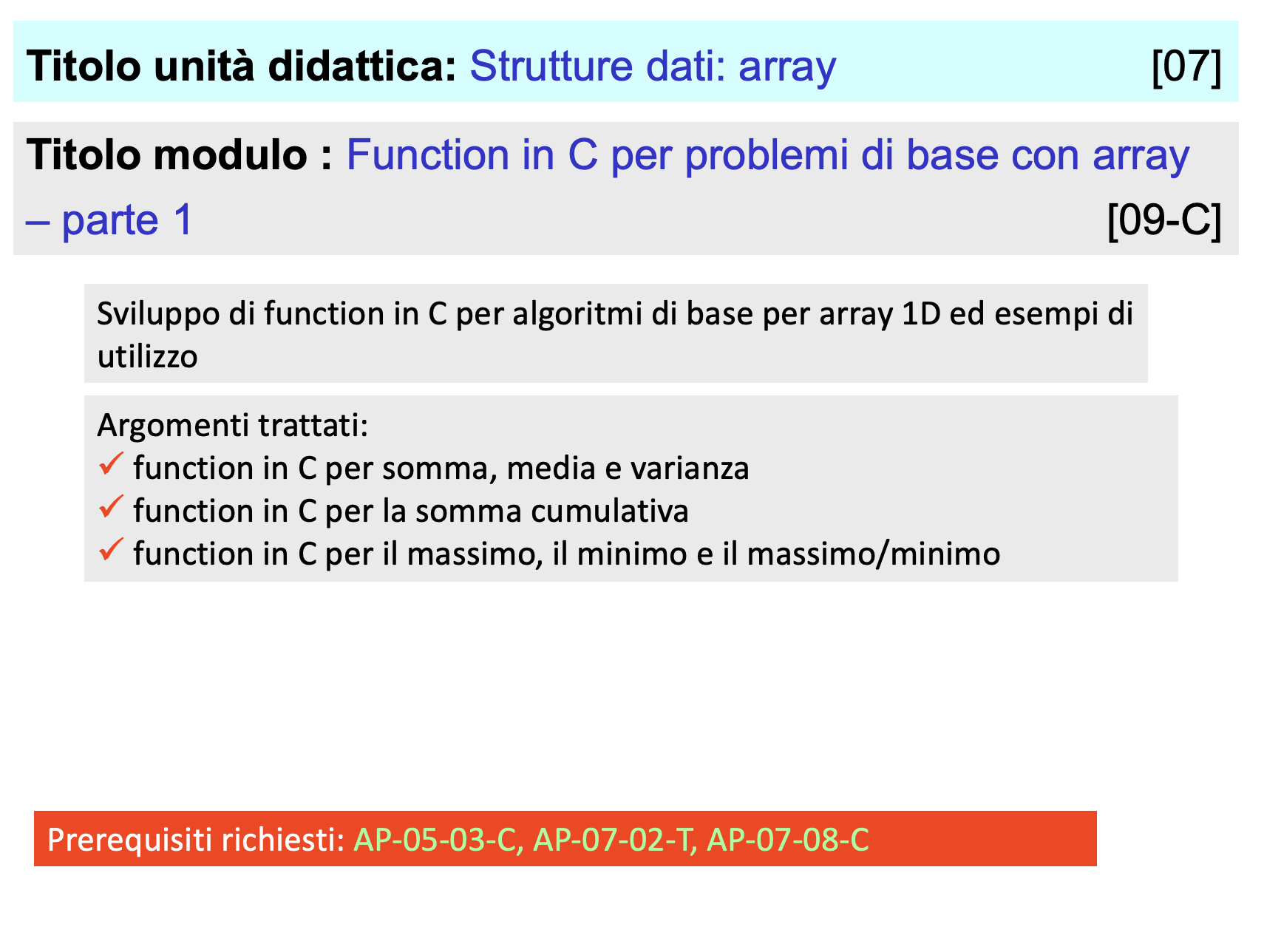 Esercizio 1 )
Realizzare un main C che calcola la somma degli elementi di un array
Esercizio 2)
Realizzare un main C che calcola la somma degli elementi di un array, utilizzando una funzione.
Implementa entrambi i prototipi. 

int somma_arrayI (int a[], int n) // standard 

int somma_arrayI (int *a, int n) // puntatori
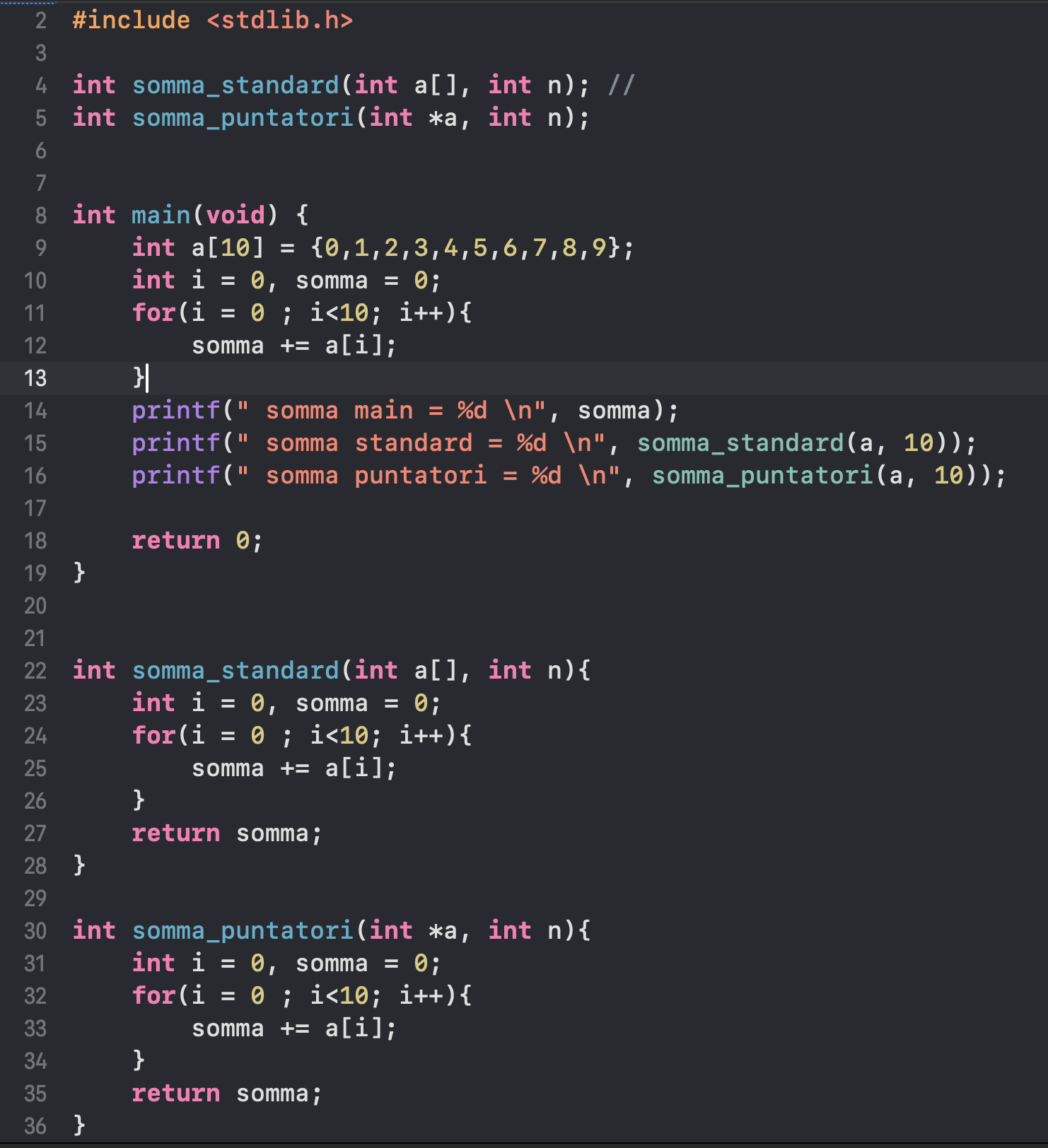 Esercizio 3)
Realizzare un main C che calcola la somma degli elementi di un array, utilizzando una procedura.
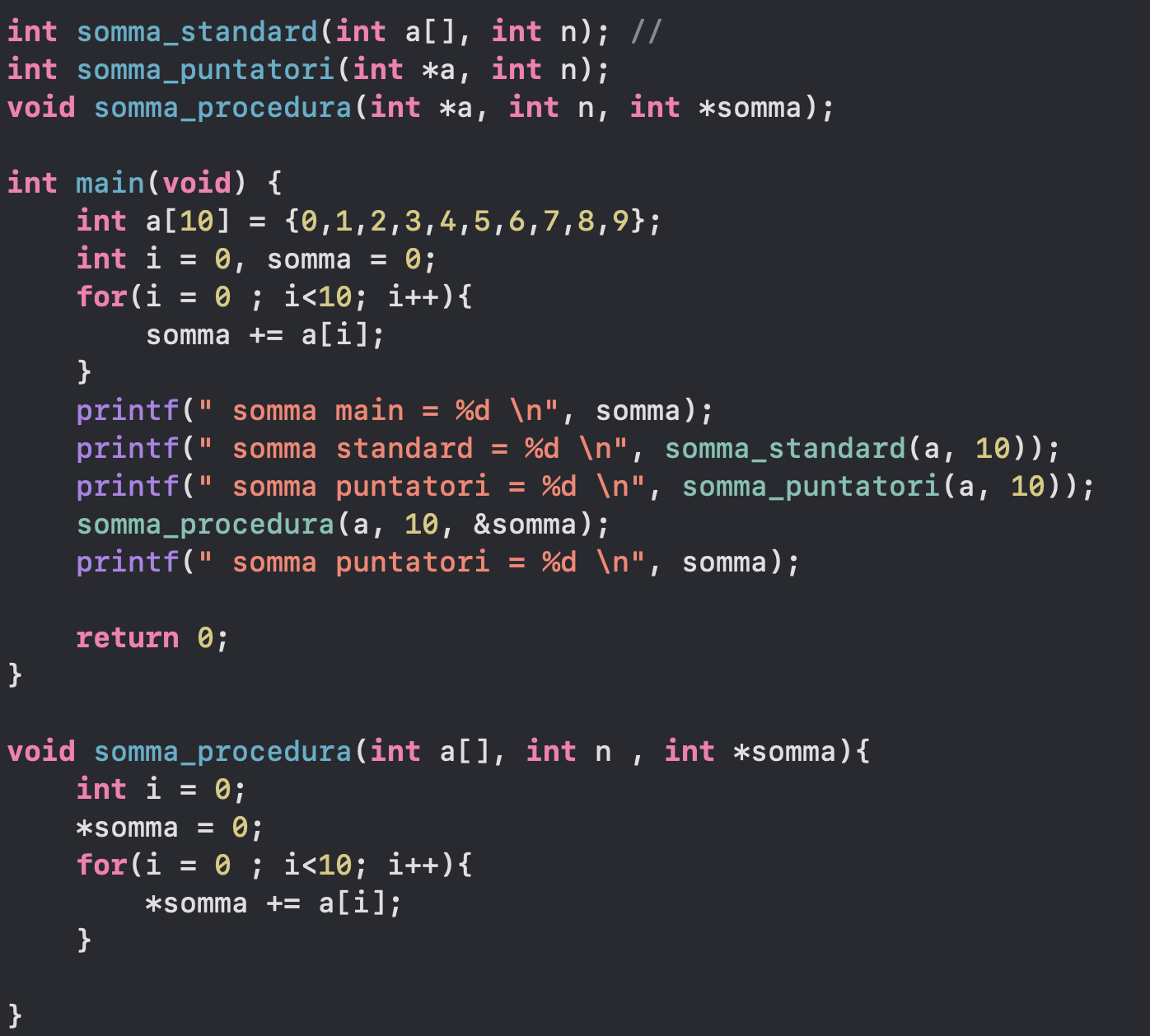 Esercizio 3)
associa 100 celle all’array a
…
10
agiscono solo sulle prime 10 celle
int a[100];
vengono utilizzate solo le prime 10 celle
printf(“inserire il numero di 	elementi (<=100):”);
 scanf(“%d”,&n_elem);
 for (i=0;i<n_elem;i++)
     scanf(“%d,&a[i]);
somma = somma_arrayI(a,n_elem);
 printf (“somma degli elementi: %d 	\n”,somma);
 printf (“l’array e’\n”);
 visualizza_aI(a,n_elem);
}
Esercizio 3-b)
Realizzare un main C che calcola la somma degli elementi di un array, utilizzando una procedura. 

Crea un array molto grande e inizializza con scanf solo le prima n posizioni. 

Cambia la procedura in modo da memorizzare la somma nell’elemento (n+1)-esimo dell’array
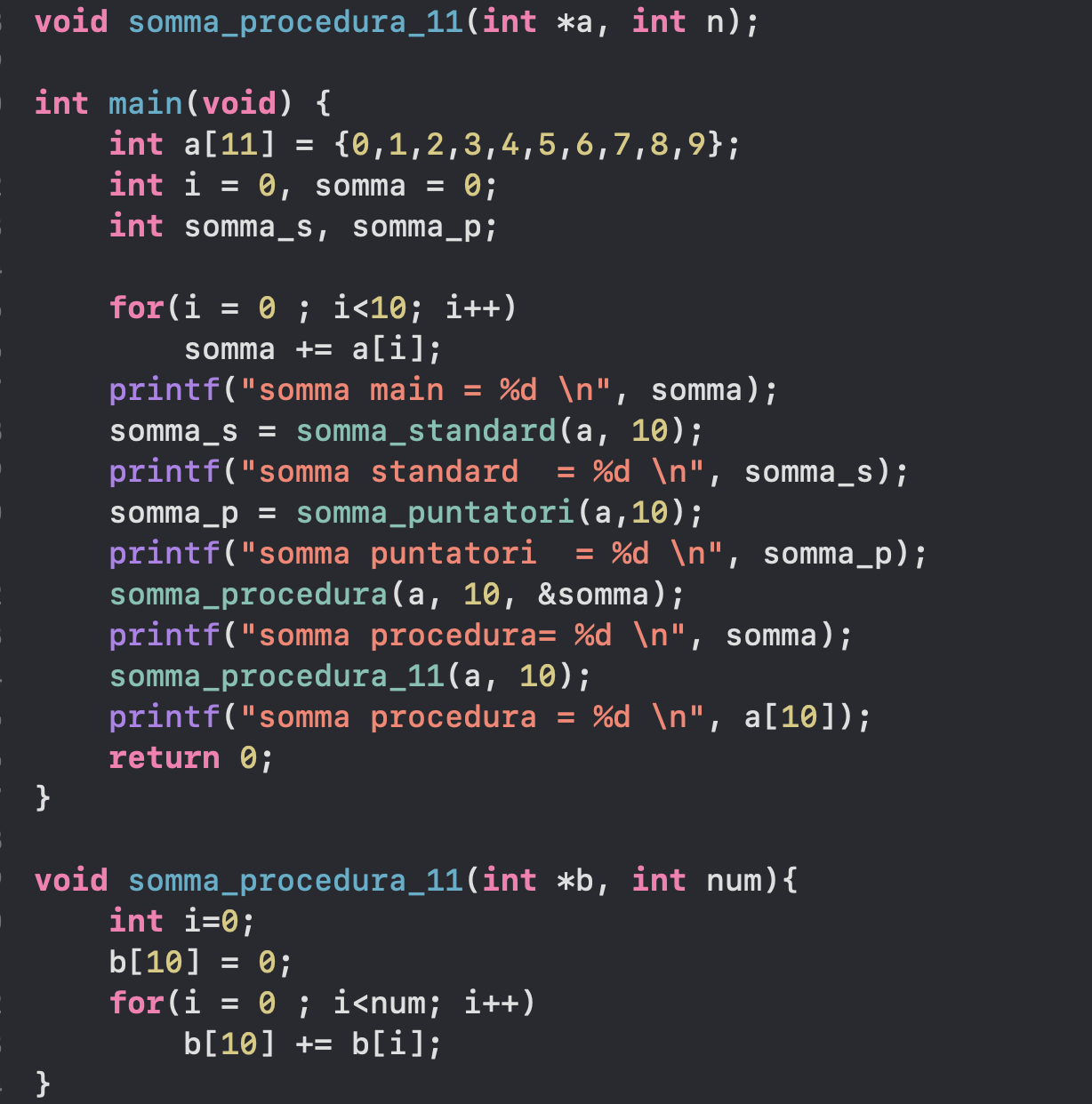 Esercizio 4)
Realizzare una function C che calcola la media degli elementi di un array.
realizzare una function C che calcola la media degli elementi di un array
esercizio
/* media degli elementi di un array double
  – notazione standard                           */
double media_arrayD(double a[], int n)
{
 double s; 
 int i; 
 s = 0.0;
 for (i=0;i<n;i++)
    s = s + a[i]; 
 return s/n;
}
Esercizio 5)
Realizzare una function C che calcola la varianza degli elementi di un array.
Esercizio 5)
Realizzare una function C che calcola la varianza degli elementi di un array.
realizzare una function C che calcola la varianza degli elementi di un array
esercizio
/* varianza degli elementi di un array double
  – notazione standard                           */
double varianza_arrayD(double a[], int n)
{
 double s=0.0, media; 
 int i; 
 media = media_arrayD(a,n);
 for (i=0;i<n;i++)
    s = s + pow(a[i] – media,2); 
 return s/(n-1);
}
array
array somme cumulative
7
9
1
8
7
16
17
25
parametro di uscita
realizzare una function C che calcola l’array delle somme cumulative degli elementi di un array
esercizio
/* somma cumulativa degli elementi di un array double 
  – notazione standard                           */
void somma_cumD(double a[],int n,double sum_cum[])
{
 int i; 
 sum_cum[0] = a[0];
 for (i=1;i<n;i++)
    sum_cum[i] = sum_cum[i-1] + a[i]; 
}
#include <stdio.h>
void somma_cumD(double [], int, double []);
void legge_da_tastiera_aD(double [], int ); 
void visualizza_aD (double [], int ); 
void main ()
{
 int n_elem;
 double vet[100],vet_somme_cum[100]; 
 printf(“inserire il numero di elementi (<=100):”);
 scanf(“%d”,&n_elem);
 legge_da_tastiera_aD(vet,n_elem); 
 somma_cumD(vet,n_elem,vet_somme_cum); 
 visualizza_aD(vet_somme_cum,n_elem);
} 
void somma_cumD(double a[],int n,double sum_cum[])
{
 int i; 
 sum_cum[0] = a[0];
 for (i=1;i<n;i++)
    sum_cum[i] = sum_cum[i-1] + a[i]; 
}
Esercizio 6)
Realizzare un main C che determina la somma cumulativa degli elementi di un array.
Esercizio 7)
Realizzare una function C che determina il massimo elemento di un array.
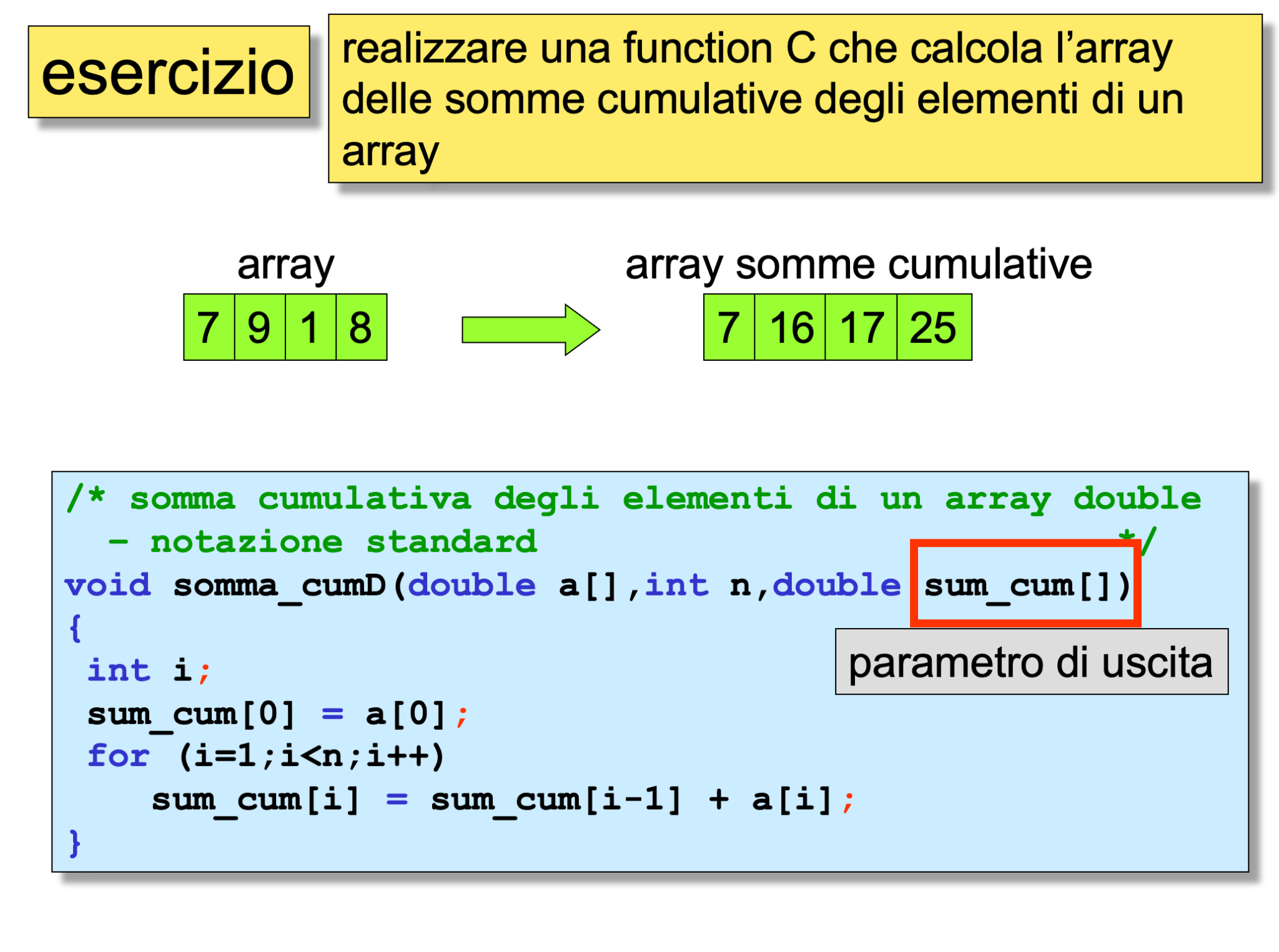 realizzare un main C che determina il massimo elemento di un array
esercizio
#include <stdio.h>
void main ()
{
 int a[] = {2,15,1,-1,22,0,-2};
 int i,max;
 max = a[0];
 for (i=1;i<7;i++)
	 if(a[i] > max)
	    max = a[i]; 
 printf (“elemento massimo: %d \n”,max);
 printf (“l’array e’\n”);
 for (i=0;i<7;i++)
	 printf (“ %d”,a[i]);
}
realizzare una function C che determina il massimo elemento di un array
esercizio
/* massimo tra gli elementi di un array int 
  – notazione standard                     */
int massimo_arrayI (int a[], int n)
{
 int max, i; 
 max = a[0];
 for (i=1;i<n;i++)
    if(a[i] > max)
	   max = a[i];
 return max;
}
realizzare un main che chiama la function C che determina il massimo elemento di un array
esercizio
#include <stdio.h>
int massimo_arrayI(int [ ], int);
void legge_da_tastiera_aI(int [], int ); 
void visualizza_aI (int [], int ); 
void main ()
{
 int a[100],massimo,n_elem;
 printf(“inserire il numero di elementi (<=100):”);
 scanf(“%d”,&n_elem);
 legge_da_tastiera_aI(a,n_elem);  
 massimo = massimo_arrayI(a,n_elem);
 printf (“il massimo tra gli elementi: %d \n”,massimo);
 printf (“l’array e’\n”);
 visualizza_aI(a,n_elem);
}
Esercizio 8)
Realizzare una function C che determina il minimo elemento di un array.
realizzare una function C che determina il minimo elemento di un array
esercizio
/* minimo tra gli elementi di un array int 
  – notazione standard                     */
int minimo_arrayI (int a[], int n)
{
 int min, i; 
 min = a[0];
 for (i=1;i<n;i++)
    if(a[i] < min)
	   min = a[i];
 return min;
}
Esercizio 9)
Realizzare una procedura C che determina il massimo e il minimo elemento di un array.


void max_min_arrayI(int a[],int n, int *max, int *min)
realizzare una function C che determina il massimo e il minimo elemento di un array
esercizio
/* massimo e minimo tra gli elementi di un 	array int – notazione standard        */
void max_min_arrayI(int a[],int n,
				int *max, int *min)
{
 int i; 
 *max = a[0];
 *min = a[0];
 for (i=1;i<n;i++)
    if(a[i] > *max)
          *max = a[i] ;
       else if(a[i] < *min)
	         *min = a[i] ;
}
realizzare un main che chiama la function C che determina il massimo e il minimo elemento di un array
esercizio
#include <stdio.h>
int max_min_arrayI(int [], int, int *, int *);
void legge_da_tastiera_aI(int [], int ); 
void visualizza_aI (int [], int ); 
void main ()
{
 int a[100],massimo,minimo,n_elem;
 printf(“inserire il numero di elementi (<=100):”);
 scanf(“%d”,&n_elem);
 legge_da_tastiera_aI(a,n_elem);  
 max_min_arrayI(a,n_elem,&massimo,&minimo);
 printf (“il massimo tra gli elementi: %d \n”,massimo);
 printf (“il minimo tra gli elementi: %d \n”,minimo); 
 printf (“l’array e’\n”);
 visualizza_aI(a,n_elem);
}